S
s
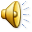 J j
J  j
J j
J j
A
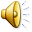 a
M m
w
w
W
W
V
V v
v
V v
v
V
V v
V v
Q q
X
X
X
X
X
R r
R r
R r
D
d
H
h
h
h
h
e
e
E
E
z
z
Z
z
z
B b
b
b
F
F  f
f
F  f
i
I
i
i
i
n
n
N
N
O
o
o
o
o
o
c
c
c
c
c
c
c
c
P p
P p
P p
P p
T
t
t
t
t
t
K k
K k
K k
U u
Y
y
y
y
y
y
L
L l
l
L l
l
L
L l
L l
g
G
g
g
g